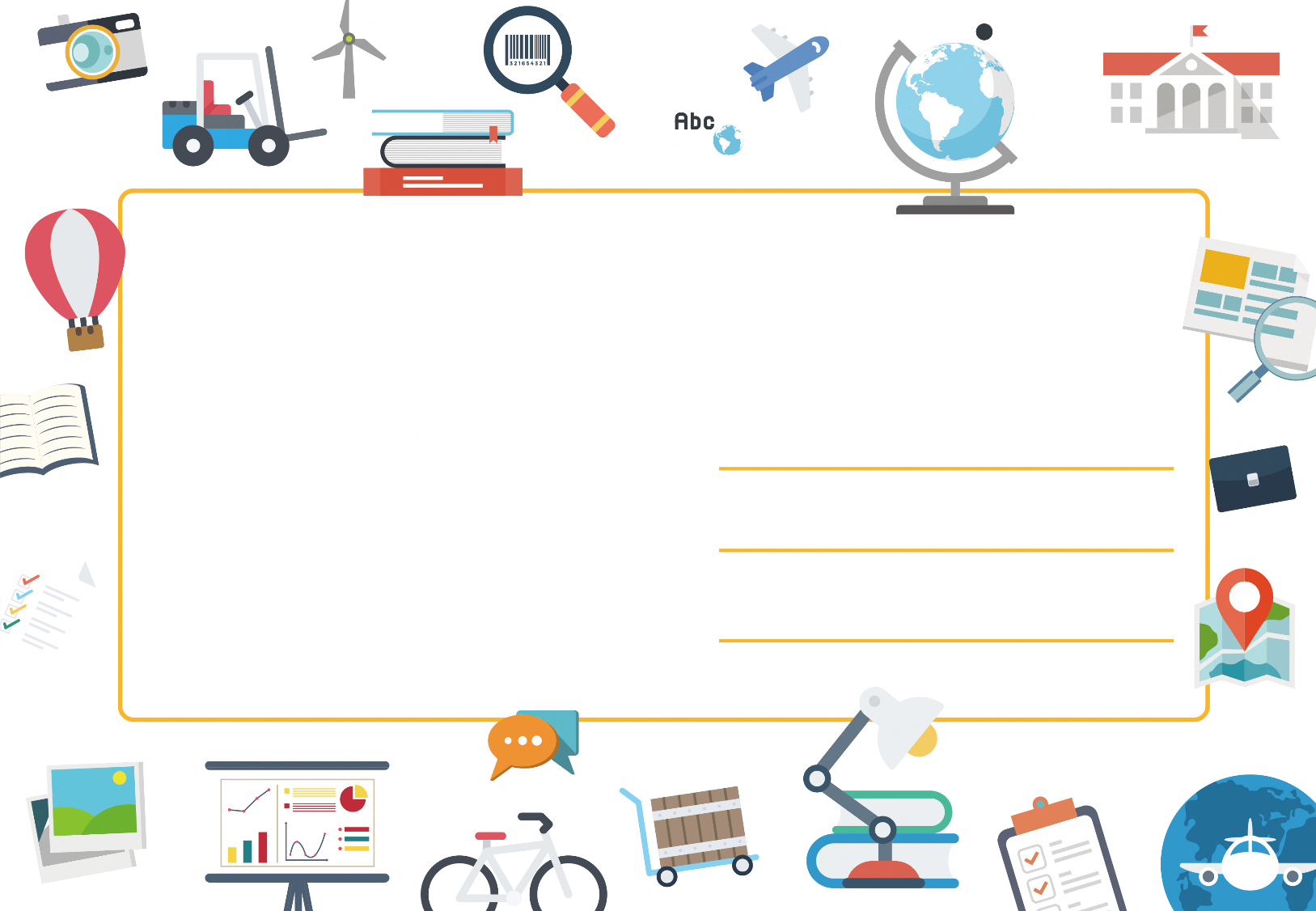 日本的教育和升学就业选择
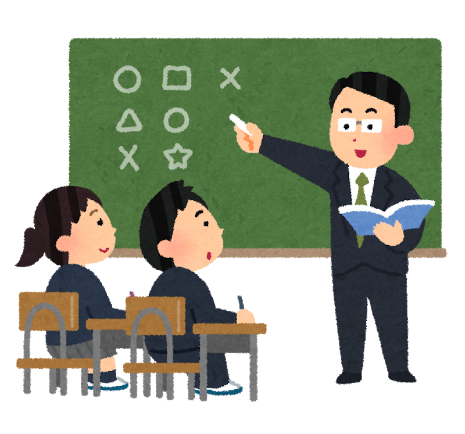 ～爱知县篇～
2024年9月
公益财团法人 爱知县国际交流协会
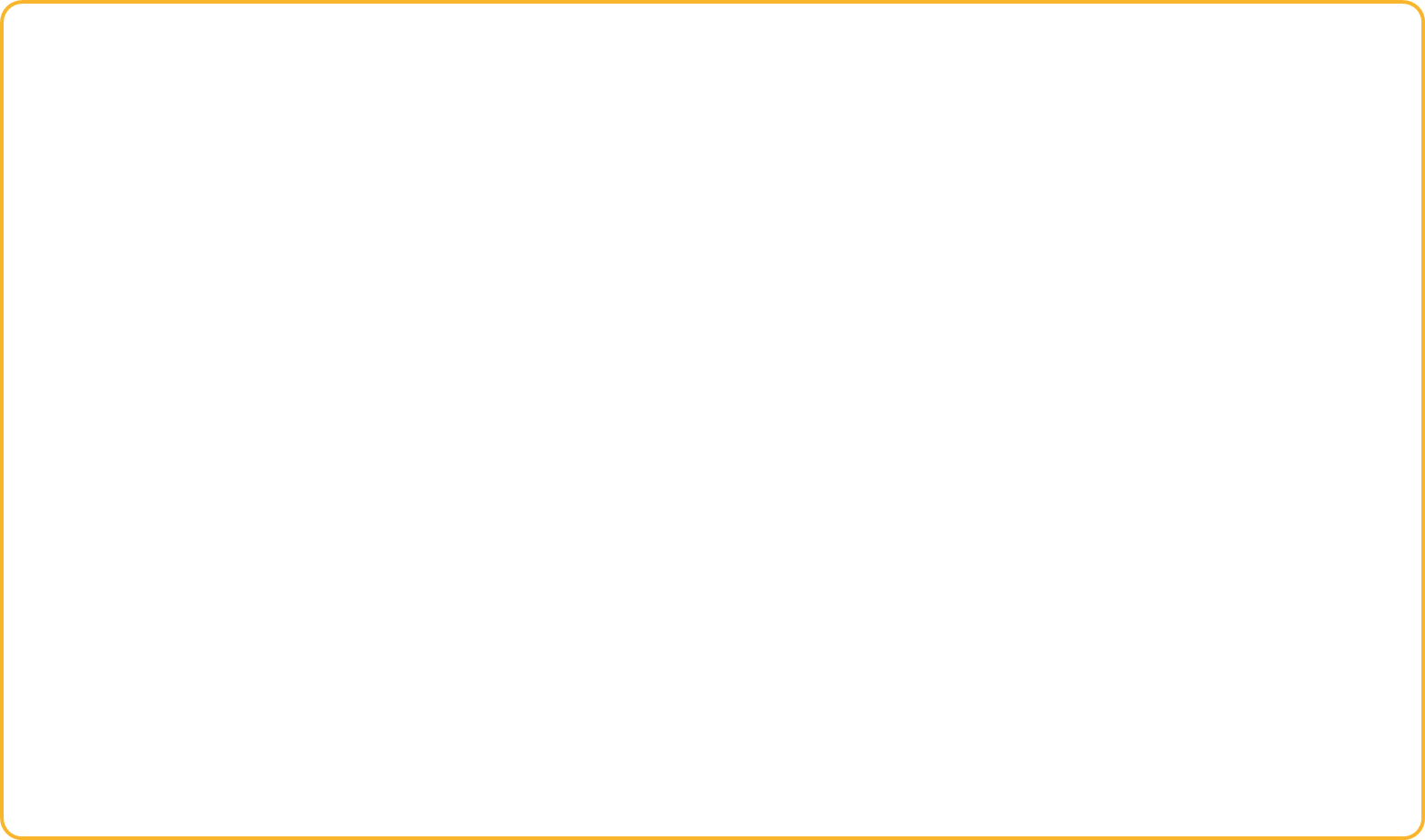 内 容
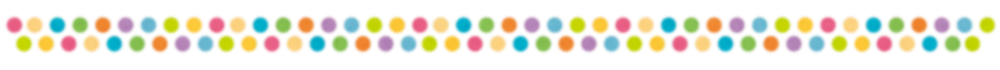 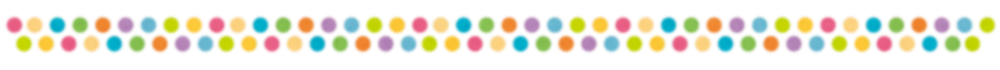 - 1 -
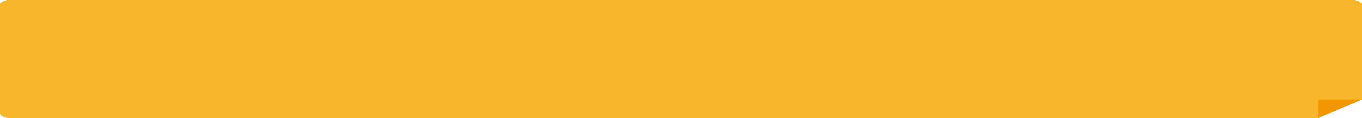 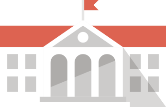 １．中学毕业后升学就业的选择
中等教育学校
大学
4年
(医科等
一部分专业为6年)
前期课程 3年
后期课程 3年
研究生院
2～5年
中学部 3年
高中部 3年
弹性学制高中
《全日制》
高中 3年
中学
3年
短期大学
2年
P.12
P.8
《定時制/函授制》
高中 3年以上
P.9
高等专科学校 5年
P.26
专修学校 高等课程(高等专科学校)
1～3年
专修学校 专门课程
(专门学校)
1～4年
就业 等
专修学校  一般课程 1年以上
P.28
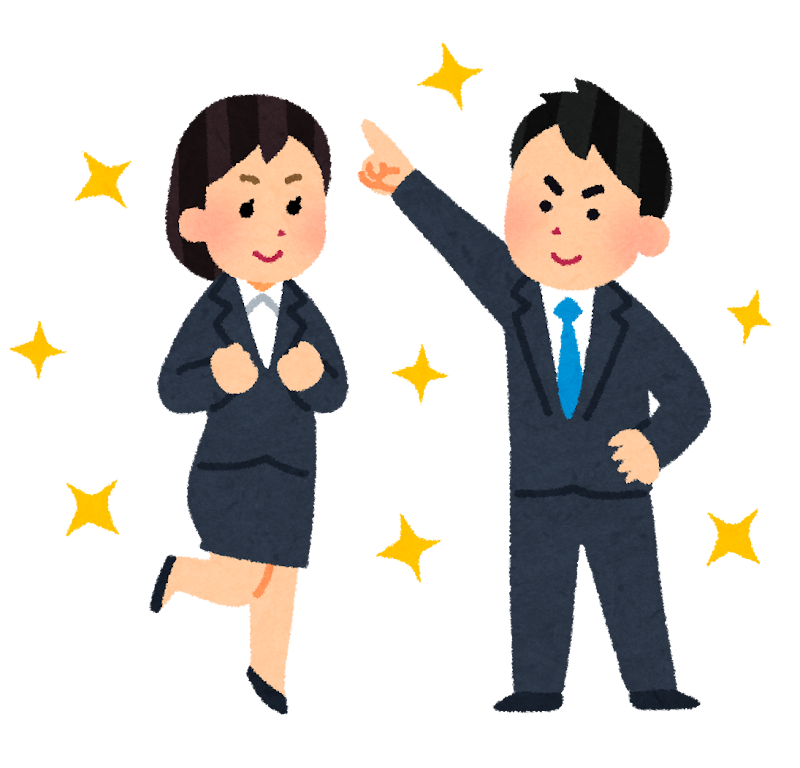 P.28
义务教育 ～15岁
- 2 -
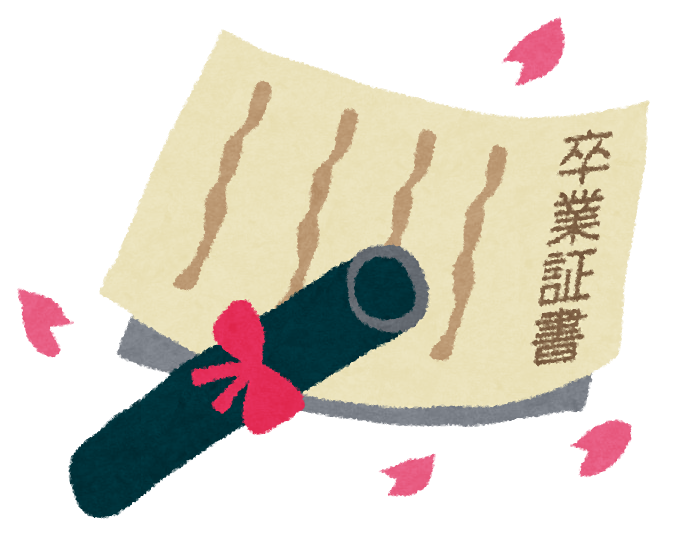 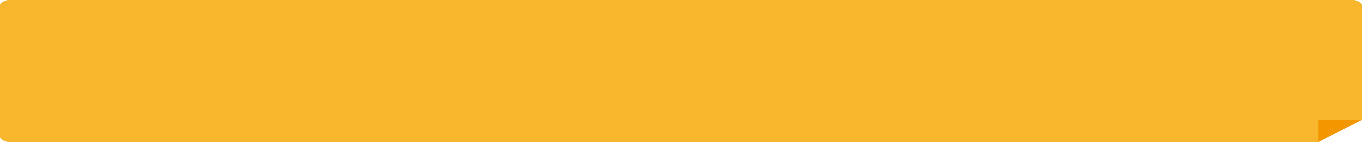 ２．中学毕业后有何打算？
v
① 就业
・参加就业活动，找工作。
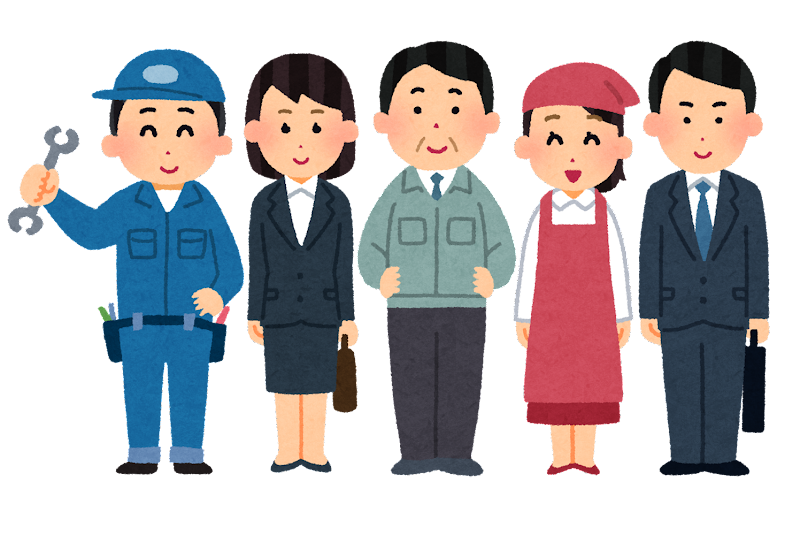 ・需要参加笔试和面试等考试。
・升入高中（高等学校）或专修学校学习。
・也有边工作边去学校学习的人。
・也有线上授课的学校。
・需要参加笔试及面试等考试。
② 升学
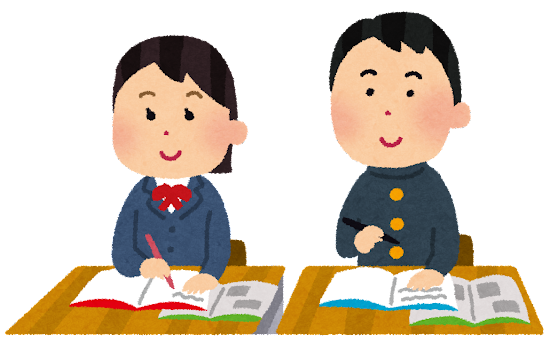 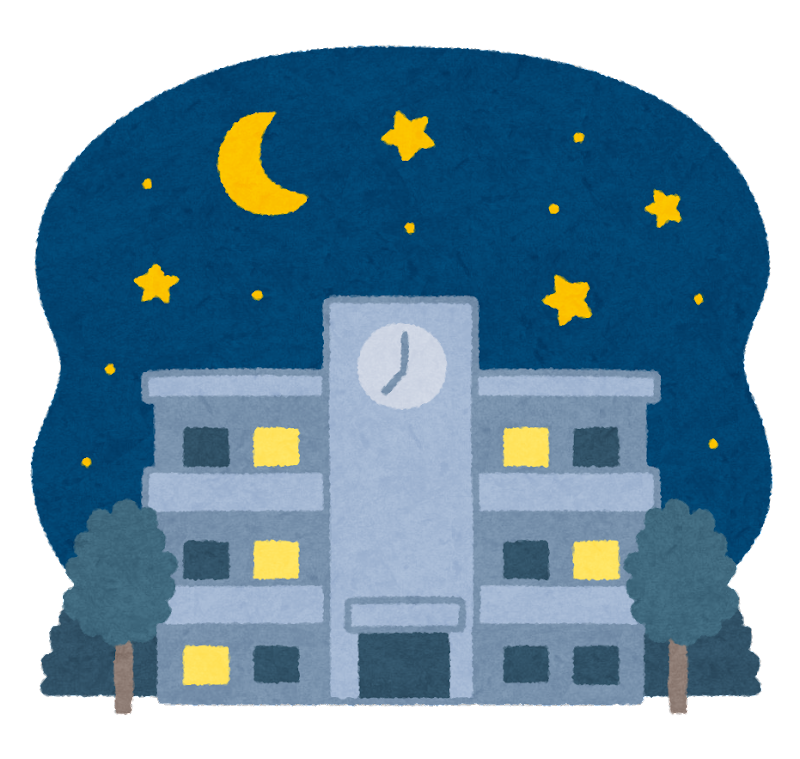 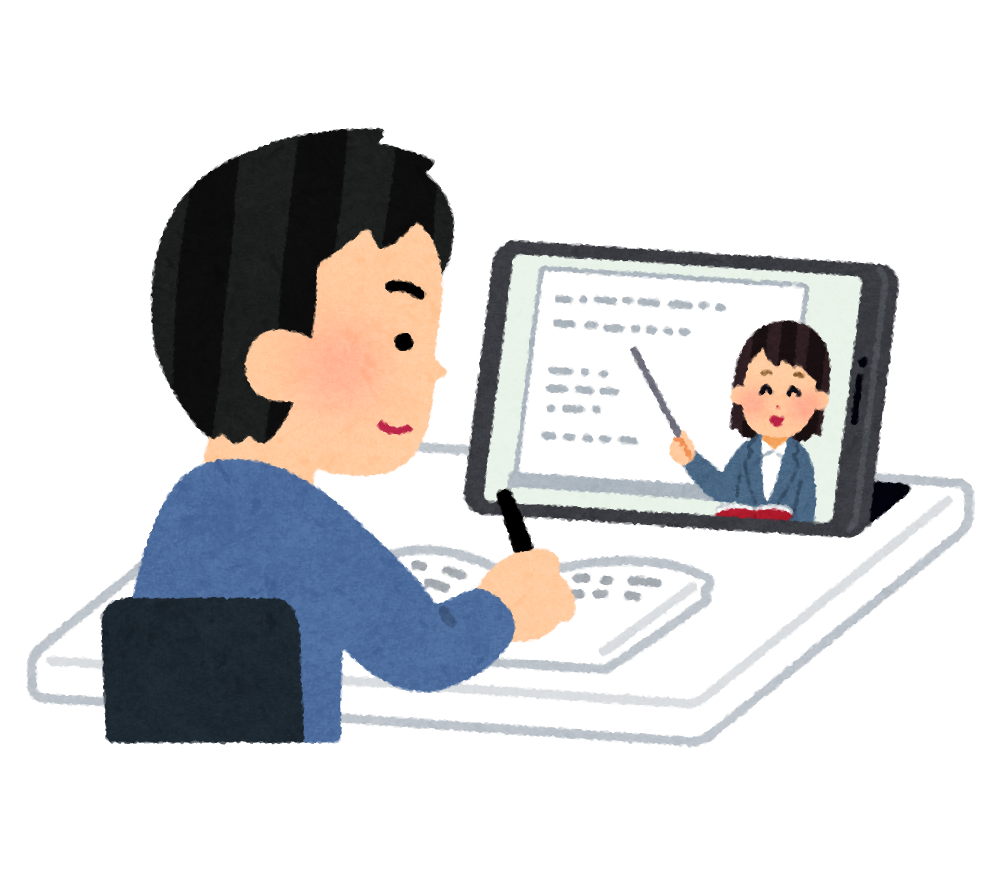 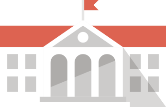 - 3 -
v
在爱知县，
＊ 在中学毕业生中，占98.2％的学生升入高中
＊ 在高中毕业生中，占62.8％的学生升入大学，短期大学，
    专门学校	（2023年度学校基本调查）
v
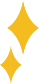 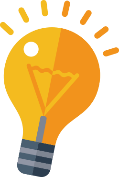 为何要去高中或专修学校?
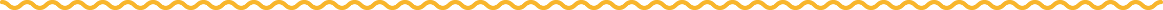 中学毕业后的就业人数
             ＝ 每１００人中有１人
日本的公司多数聘用高中或大学，专修学校毕业的学生。
许多日本人认为在学校提高学习能力，掌握知识，文化，技术是
     非常重要的。
有些工作需要在高中毕业后才可考取的资质。
- 4 -
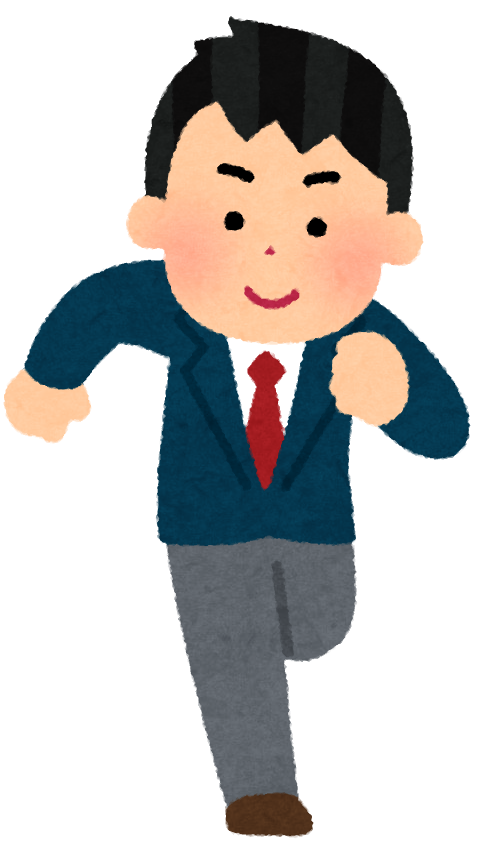 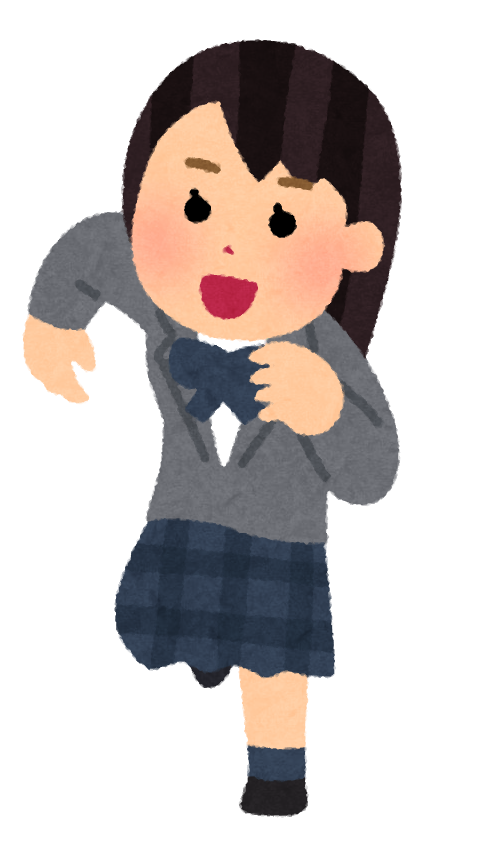 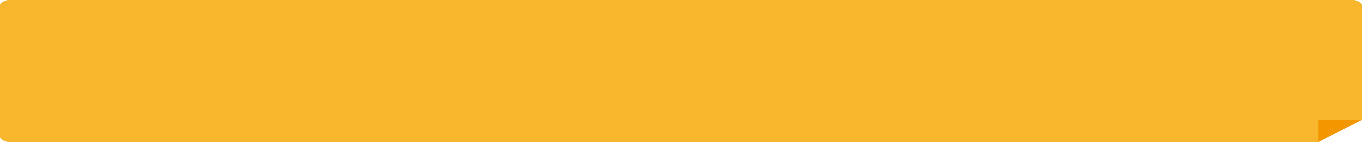 ３．中学升学的去向
v
（１）爱知县的中学生主要升学去向
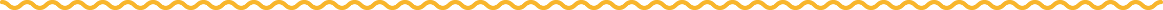 可以通过全天制・定时制・函授制3类不同课程学习
① 公立高中・全日制
② 公立高中・定时制
③ 公立高中・函授制
⑤ 国立高中・全日制
⑥ 私立高中・全日制/函授制
⑦ 专修学校
④ 公立高中・弹性学制高中
・佐屋高中（爱西市）
・武丰高中（知多郡武丰町）
・丰野高中（丰田市）
・御津あおば（AOBA）高中（丰川市）
- 5 -
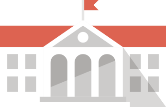 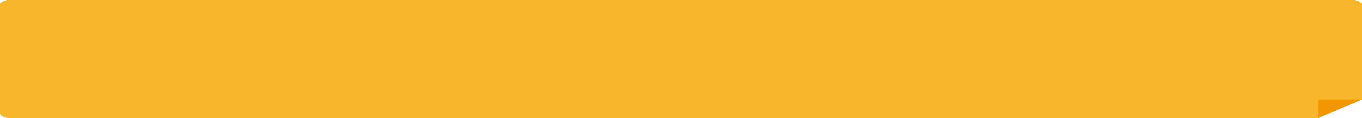 ４．高中（高等学校）
v
（１）高中与中学的区别？
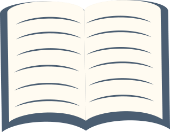 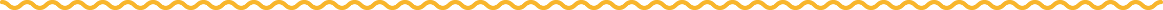 与中学的最大区别在于，加大了升级与毕业的难度。
因为中学为义务教育所以没有不合格，但在高中如果成绩不佳或缺席较多，就有可能无法升级或毕业。
考学要端正态度认真学习。
- 6 -
v
（２）高中的种类  1⃣
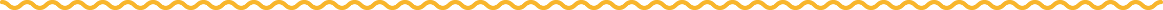 - 7 -
v
（２）高中的种类  2⃣
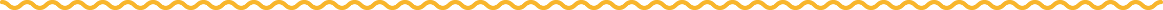 ① 全日制
◆ 平日(周一至周五)的日间有课。
・早上到校，一天授课5~6小时。
・全班在同一时间上同内容的课程。
示例）全日制高中的一天
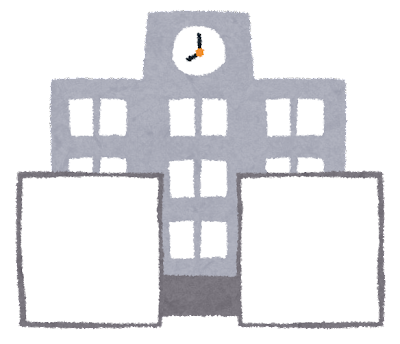 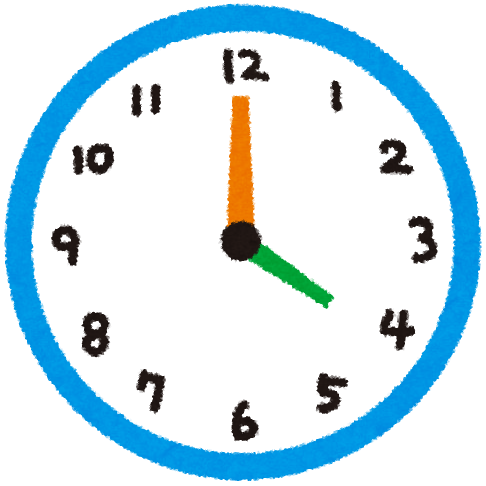 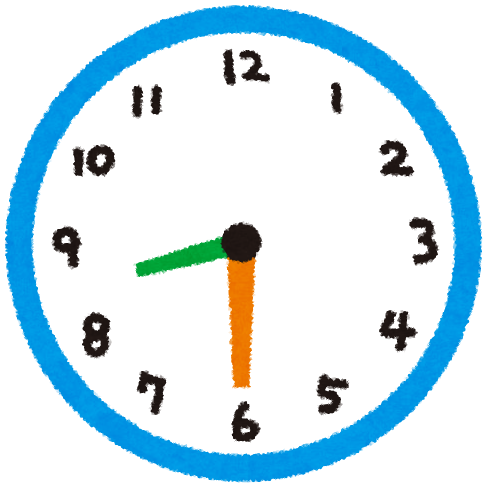 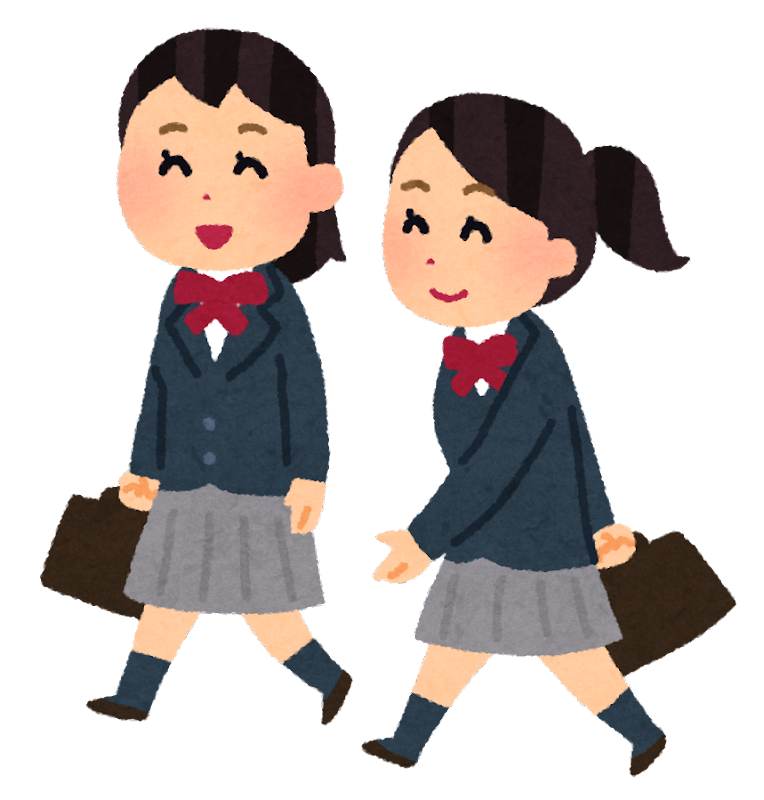 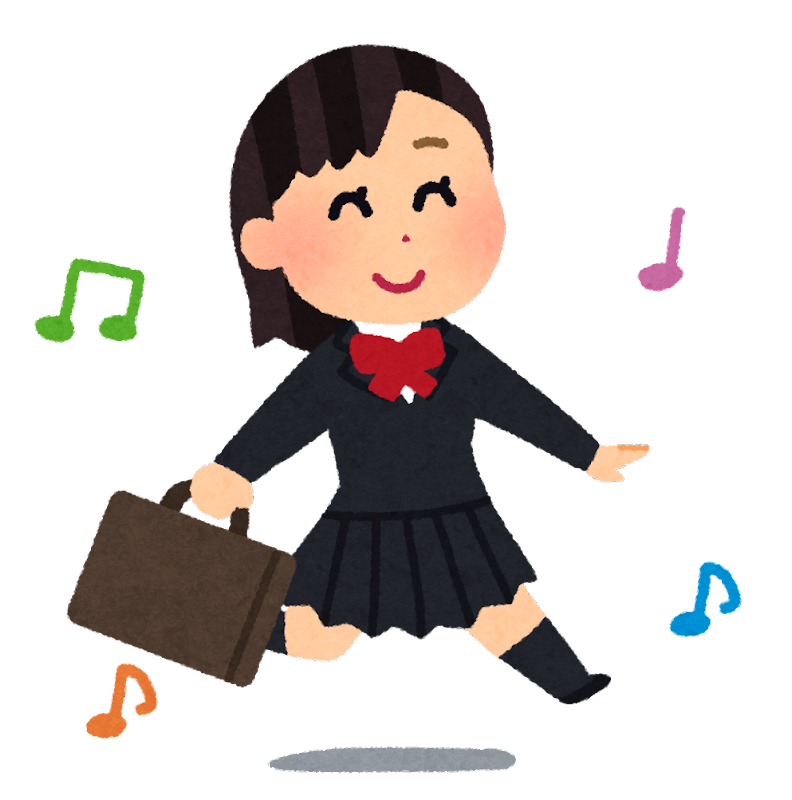 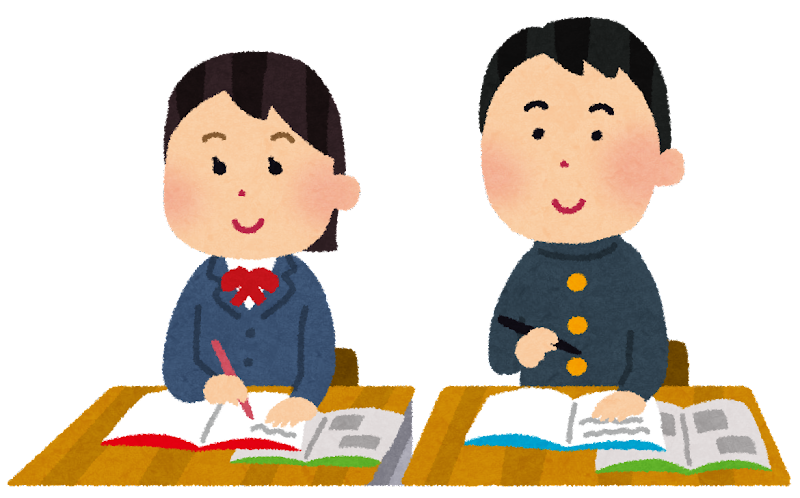 - 8 -
v
② 定时制
◆ 可以边工作边学习！
・每天在「日间」或是「晚间」上4小时课
・毕业时间需要３年以上（若能付出努力也可以在3年以内毕业）
示例）晚间定时制高中的一天
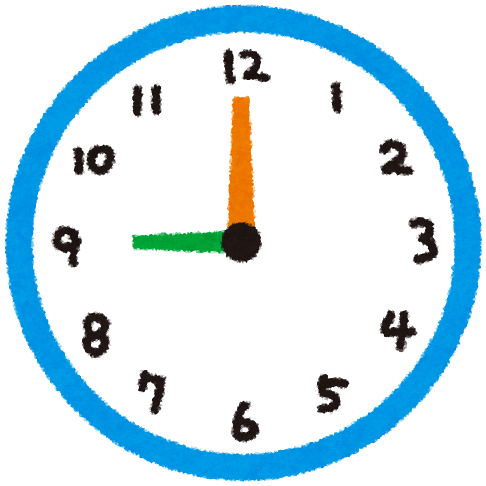 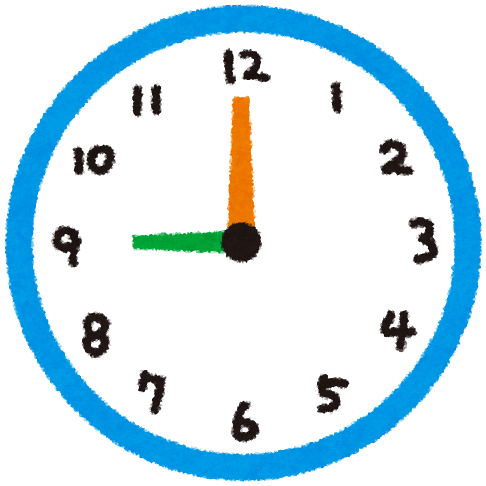 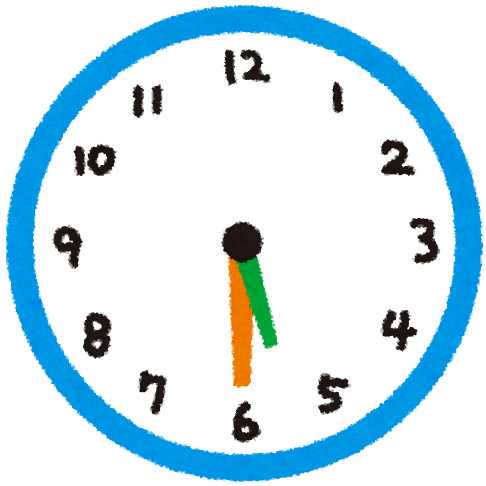 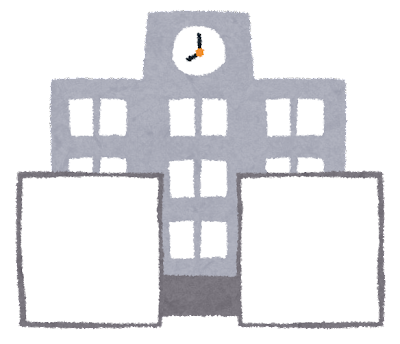 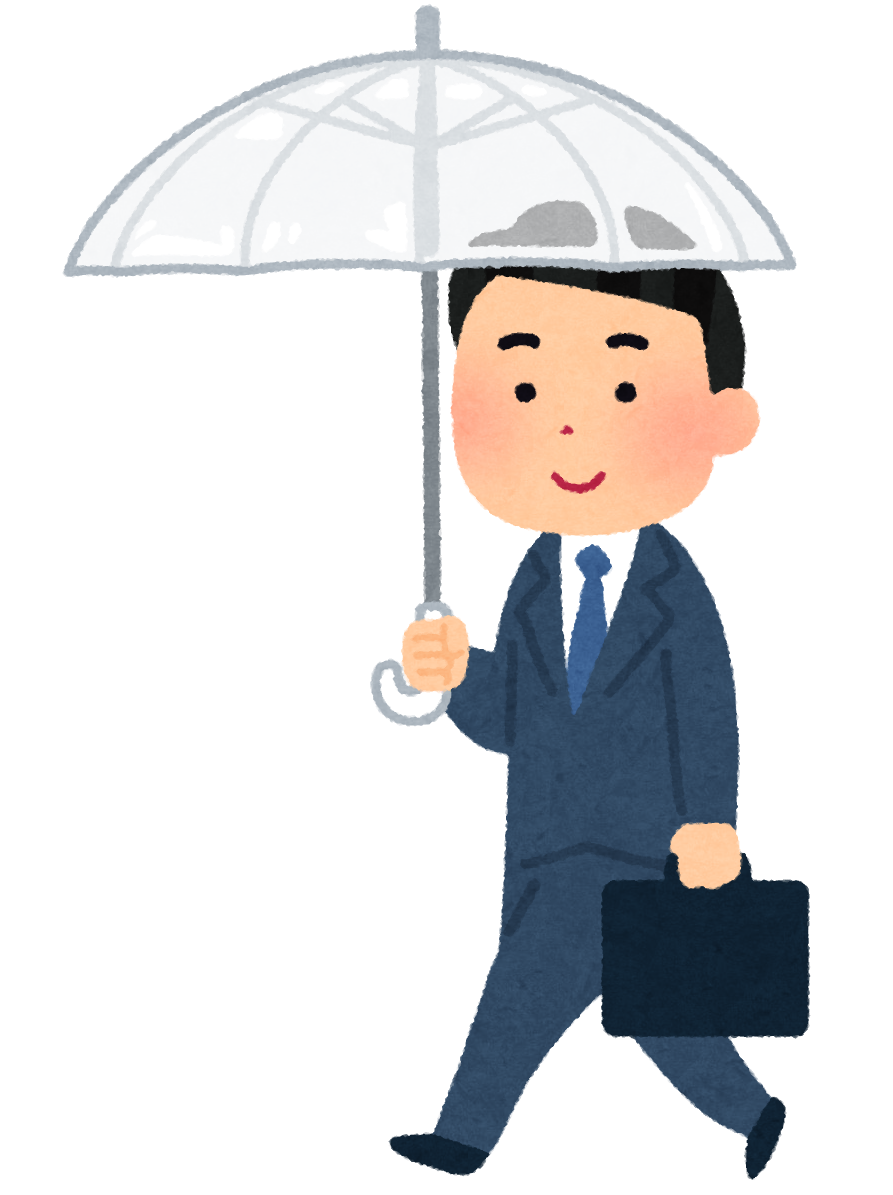 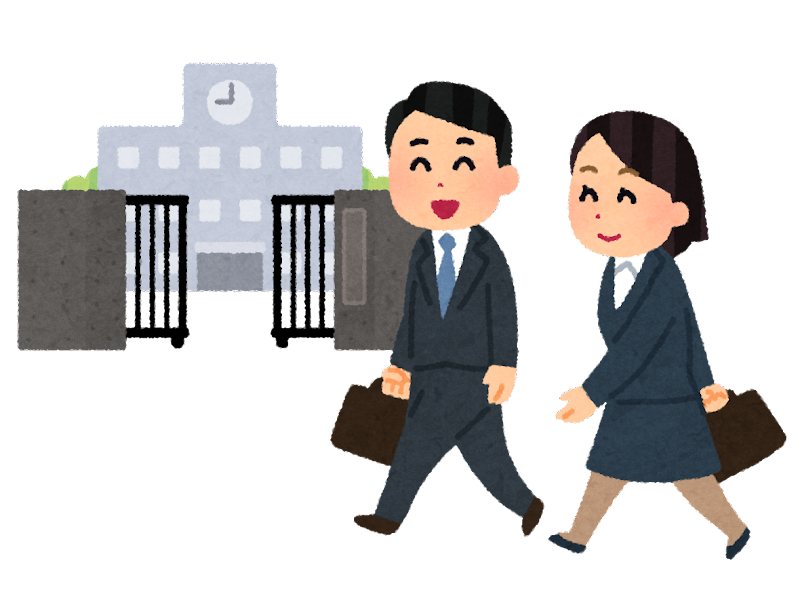 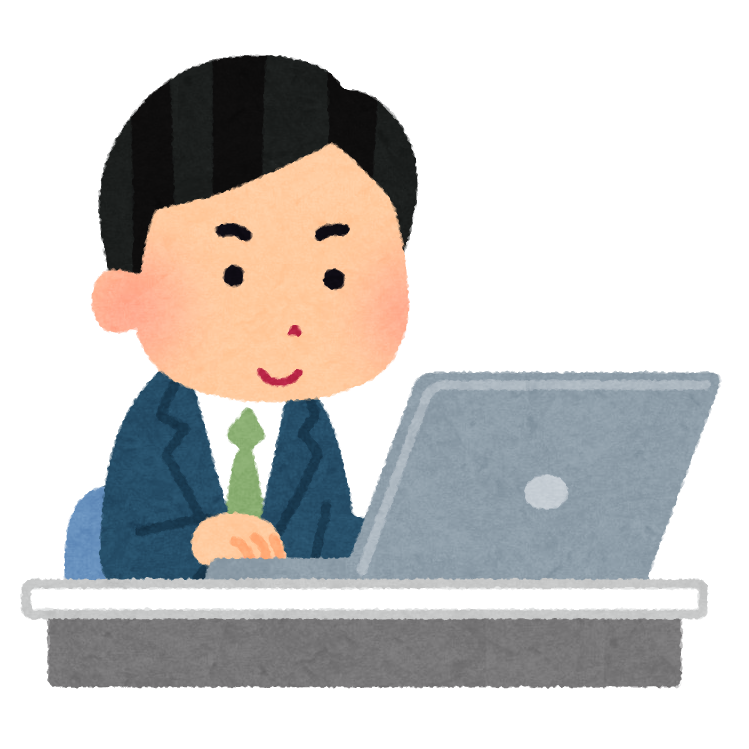 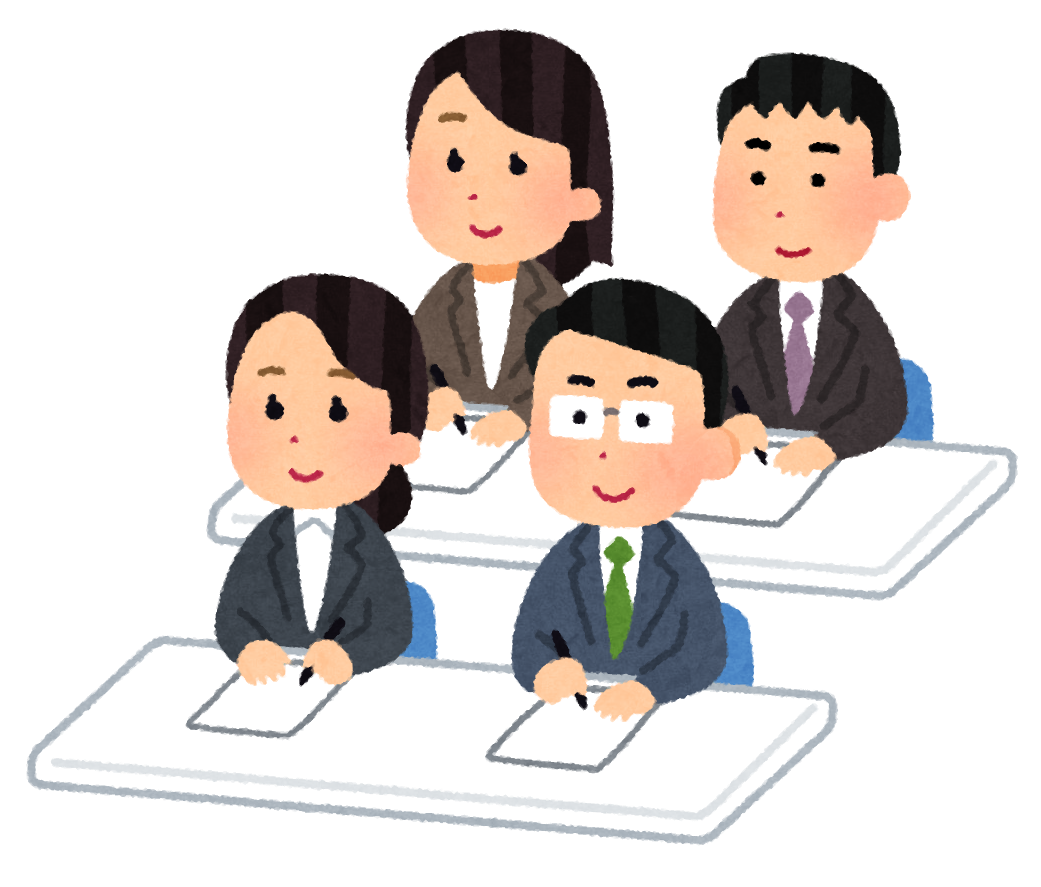 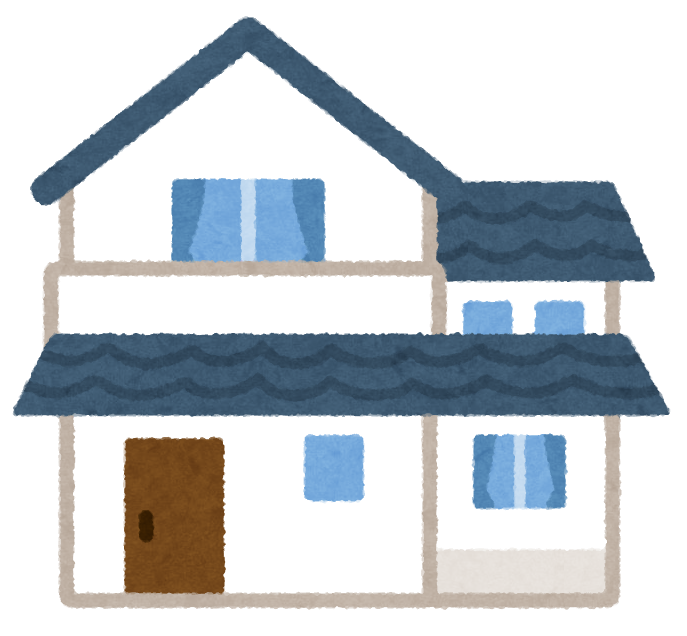 - 9 -
v
※授课时间示例。
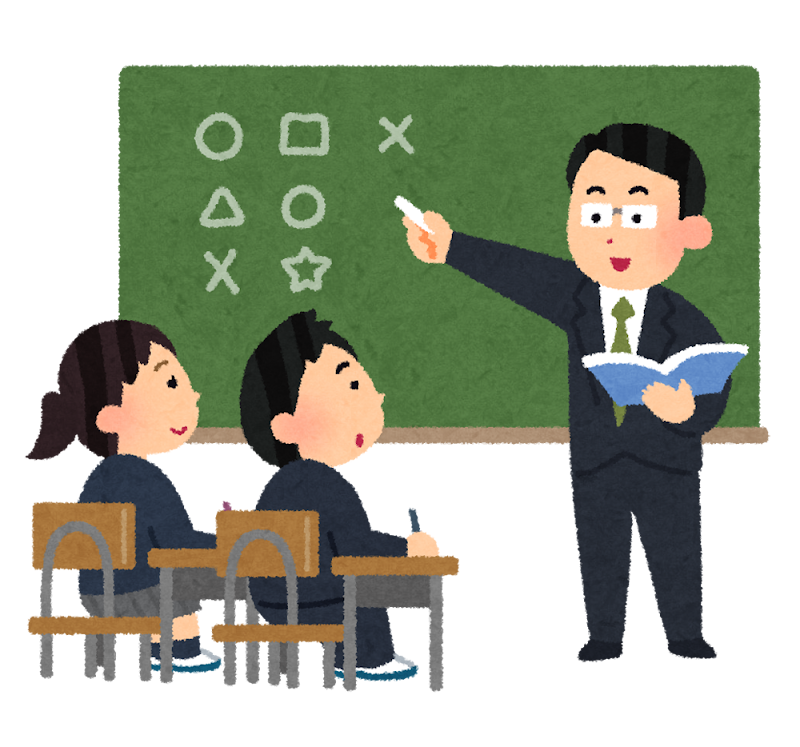 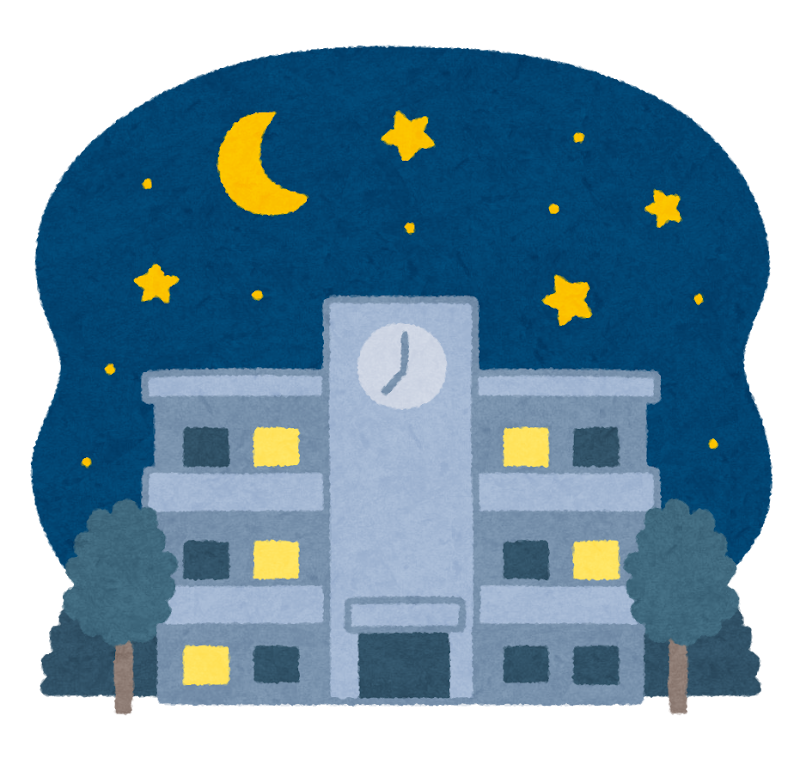 可边工作边学习
参加日间定时制课程，可以在3年内毕业
- 10 -
v
③ 函授制
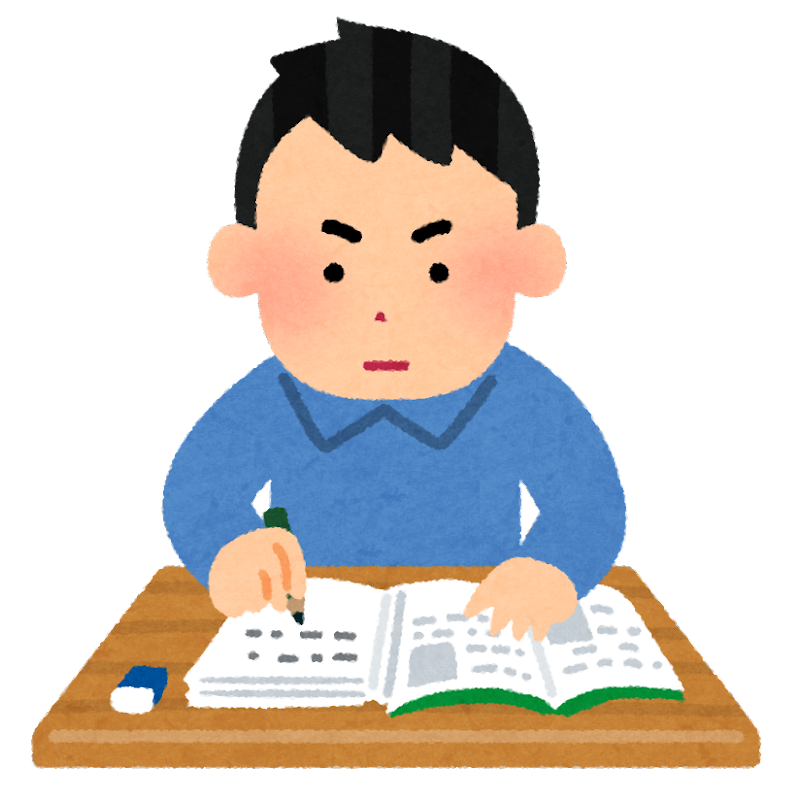 ◆ 不必每天去学校上课！
・自己在家中学习
・按定好的日程去学校
・也有可以线上学习的学校
・需要提交学习报告
・毕业需要3年以上的时间（若能付出努力也可以在3年内毕业）
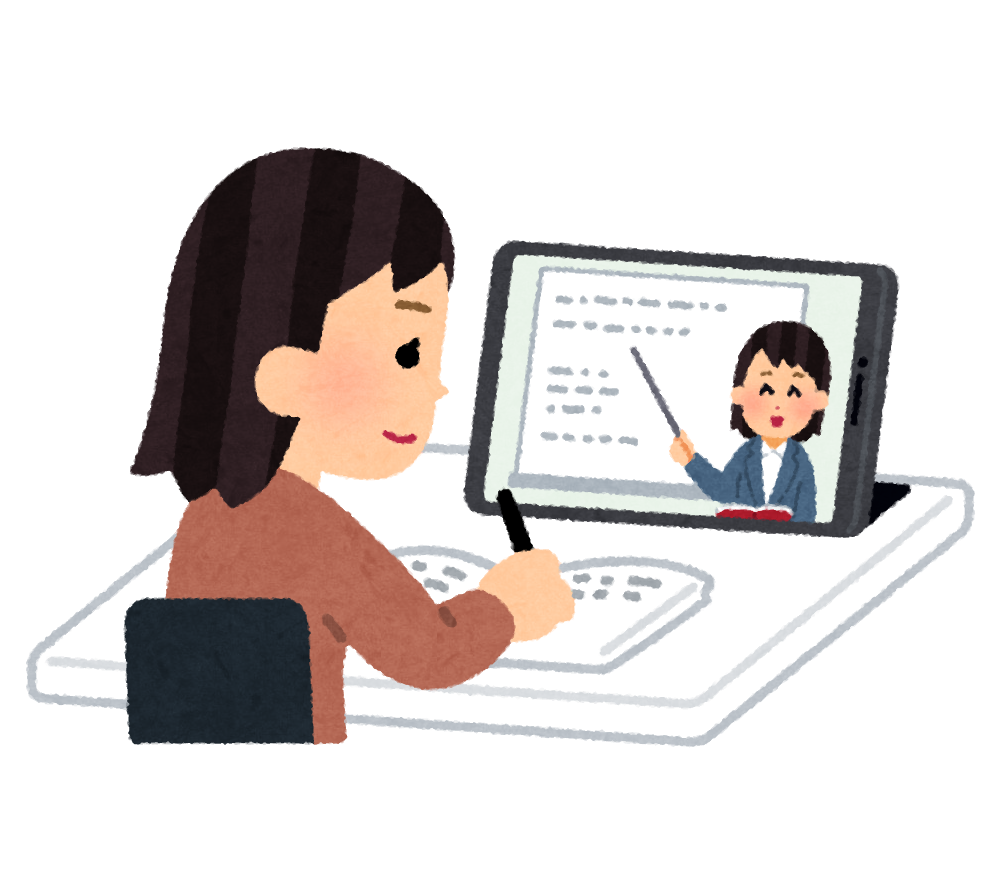 - 11 -
v
可以通过全天制・定时制・函授制3类不同课程学习
④ 弹性学制高中
取得74个学分以上即可毕业
示例）弹性学制高中的3年
全日制
定时制
函授制
★第3年：同时编排函授制及定时制及全日制的科目课程
★第2年：同时编排函授制及定时制的科目课程
★第1年：升入函授制课程
不必到学校的星期・时间可在家中学习
- 12 -
v
（３）高中的学科种类
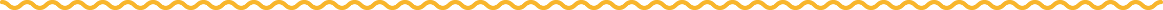 - 13 -
豊田西高校
（４）选择高中的关键
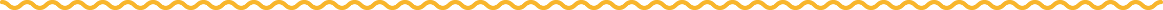 ・可以通过想要学习的内容或爱好来决定。
・提前考虑好高中毕业后的打算。
・了解学费等费用。
・去亲身体验学校的氛围。
・与父母及学校的老师商议。
・向前辈讨教经验及学校的状况。
・查好从家到学校的距离。
等
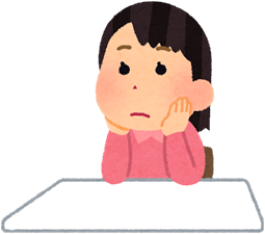 - 14 -
豊田西高校
（５）查询高中的方法
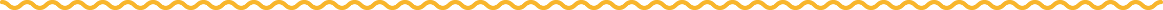 ・在爱知县有两所国立高中。
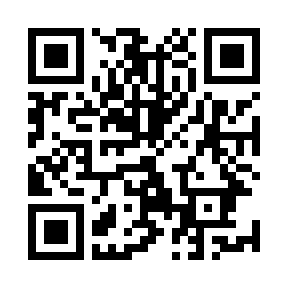 名古屋大学教育学部附属中・高等学校
https://highschl.educa.nagoya-u.ac.jp/
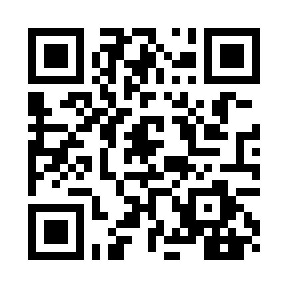 愛知教育大学附属高等学校
http://www.auehs.aichi-edu.ac.jp/
・通过在「探そマイ！スクール」（查找我的！学校)查询爱知县内的县立学校。
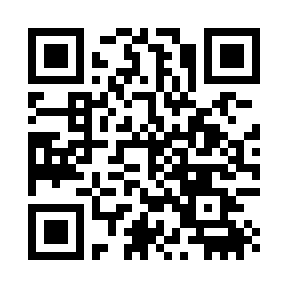 あいちの県立学校ナビ　探そマイ！スクール
(爱之县学校导航 查找我的！学校）
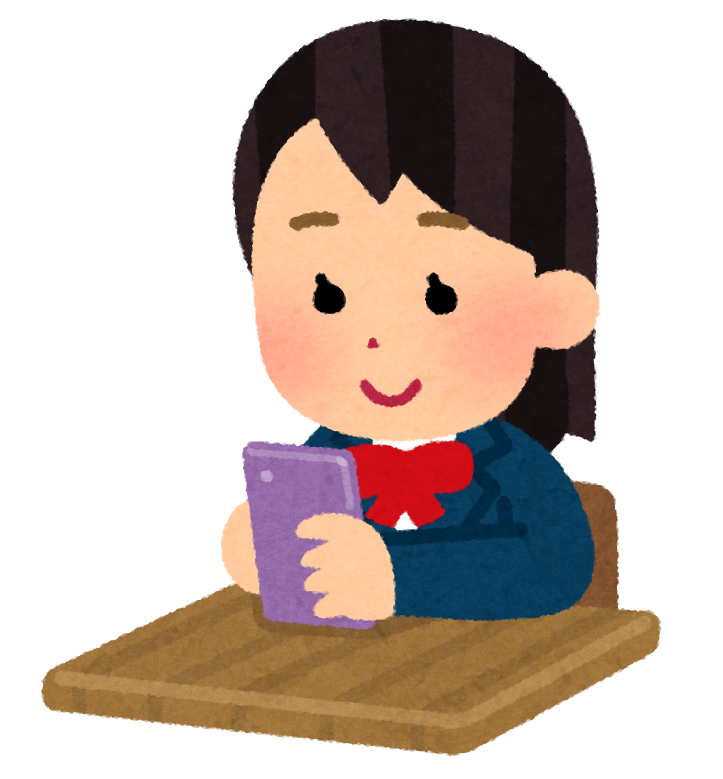 https://aichi-school-navi.aichi-c.ed.jp/
・在此介绍名古屋市立高中。
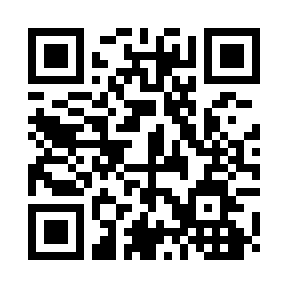 名古屋市立高等学校的网址
https://www.nagoya-c.ed.jp/highschool/
・可查询爱知县内的私立高中。
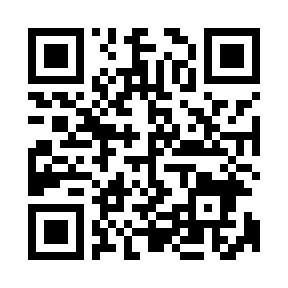 愛知县私立高等学校的网址
https://www.aichi-shigaku.gr.jp/contents/school.htm
- 15 -
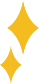 v
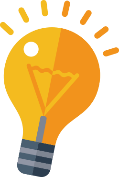 （6）高中所需费用
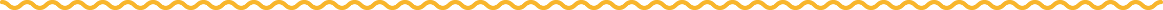 ※于11月中旬发布2025年度入学考试费・报考费。
※除上述费用外，还需缴纳教科书费・修学旅行费・教材费・校服费・交通费等。
　★参考：爱知县教育委员会网页（截至2024年7月）及其他
- 16 -
v
在所升入的高中申请
主要补助制度
- 17 -
豊田西高校
（7）高中的入学考试（入校生选拔）
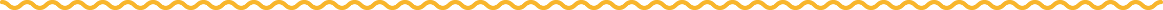 合格・不合格是通过考试成绩决定吗？
＜回答＞ 不仅仅根据考试成绩决定！
调查书 …	由中学提交到高中的资料内容
                      成绩评分表和在校的表现情况
成绩表中记载有9个科目的评分(５～１)总分※最高为45分
中学3年级的评分
到校天数，社团活动，学生会活动等。
校园日常生活尤为重要！
对 遵守时间、提交作业情况、课堂态度 等实行考核
- 18 -
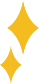 v
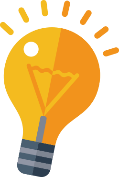 ※种类统称为「●●选拔」（此后所有篇章）
◆ 公立高中（全日制）入学考试的种类
- 19 -
v
◆ 公立高中 ・全日制的一般选拔
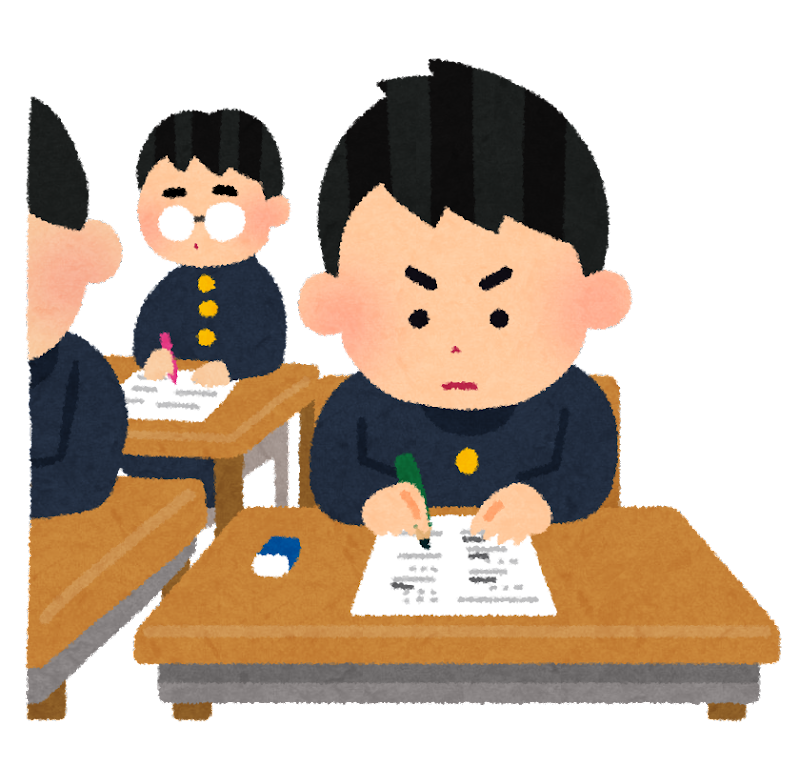 ○ 可报考２所学校。
○ 考试科目
语文・数学・社会・理科・英语 5个科目
包含英语听解测试
是否需要面试因高中而异
○ 考试日程（即使报考２所学校，学业水平测试只需参加1次）
2025年2月26日（周三）
- 20 -
v
※记载于弹性学制高中P.22
◆ 公立高中・定时制的入学考试
◆ 公立高中・函授制（旭陵高中・刈谷东高中）
   的入学考试
- 21 -
v
◆ 公立高中的外籍学生选拔
- 22 -
v
◆ 弹性学制高中入学考试的种类
てんせき　　へいしゅう　　がくねん　　　がっき　　　　　とちゅう
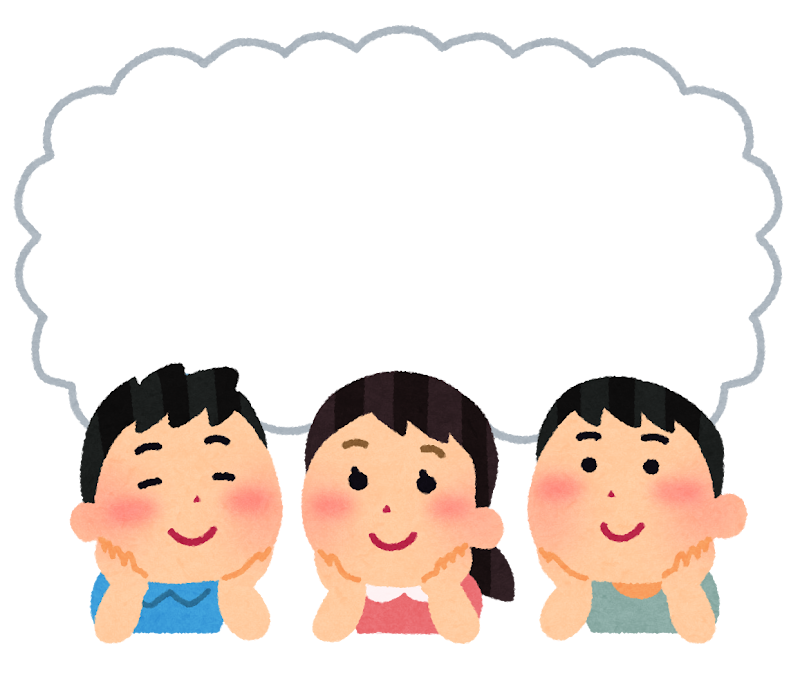 ● 在学年(学期)的中途不可转到或同时参加其他课程班。
弹性学制高中？？
请慎重考虑后报考。
- 23 -
v
◆ 公立高中入学考试日程（举例）
报考期间
笔试或面试
发布成绩
- 24 -
◆ 国立高中入学考试的种类
・名古屋大学教育学部付属高等学校
●名古屋大学教育学部附属高中(2024年度为例）
●爱知教育大学附属高中（ 2024年度为例）
- 25 -
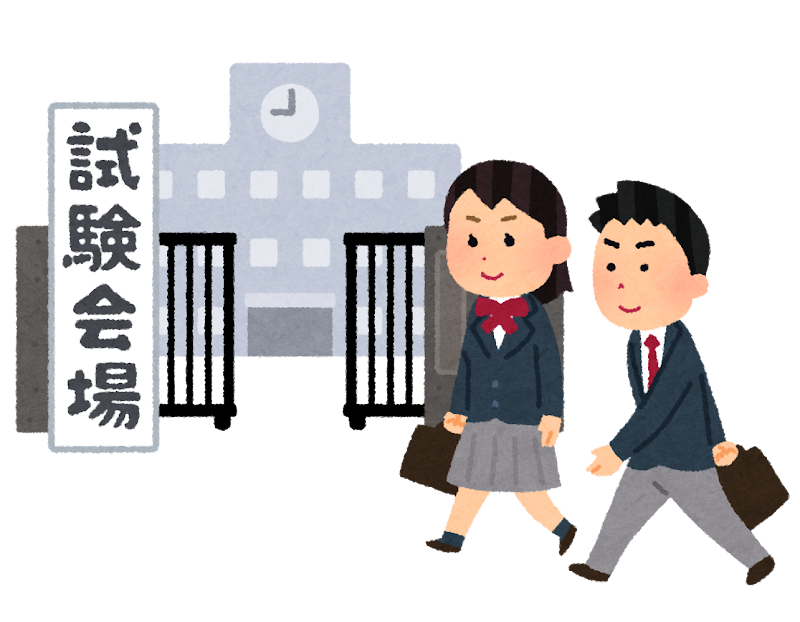 ＊試験内容 は学校 によって異 なる
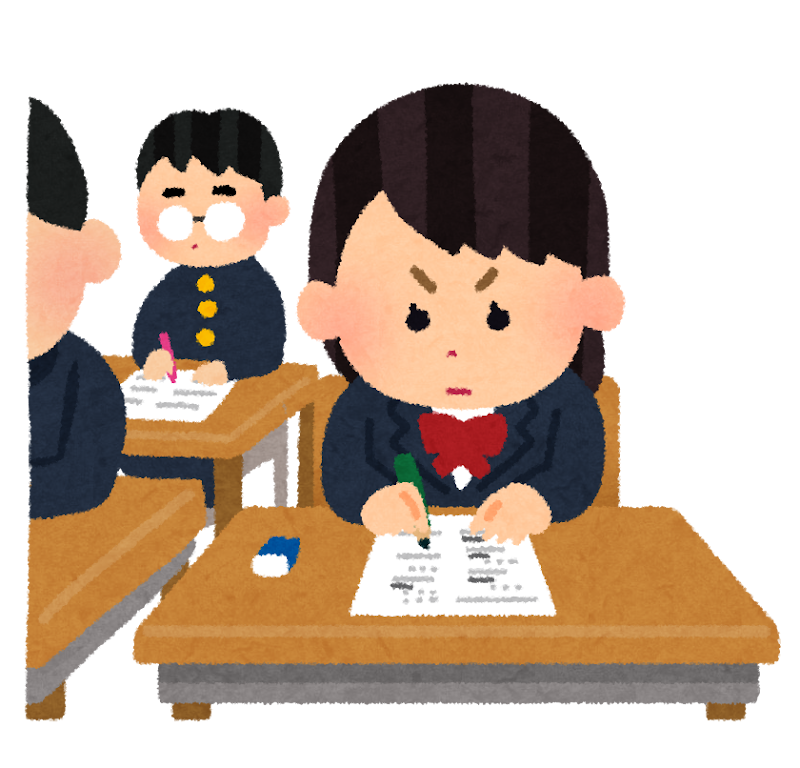 ◆ 私立高中入学考试的种类
- 26 -
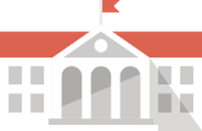 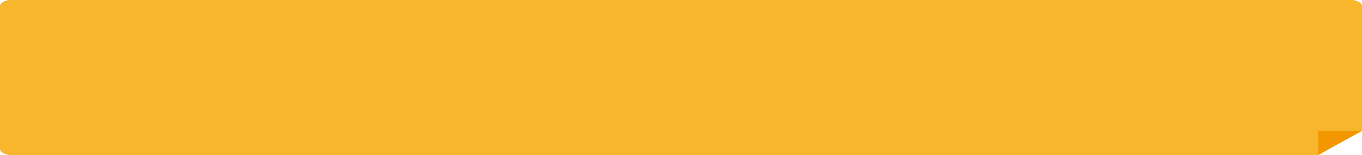 5．高等专门学校
◆ 高等专门学校是指
类似将高中与大学综合到一起的学校，目的是为培养具有实用知识的技术人才。需要学习5年。
从1年级开始积极开展专业科目学习及实践活动。
●爱知县内的高等专门学校
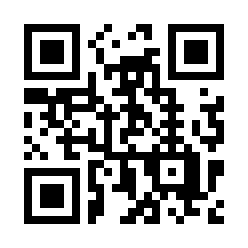 丰田工业高等专门学校
https://www.toyota-ct.ac.jp/
有 机械工学科、电气・电子系统工学科、信息工学科
都市环境工学科、建筑学科
- 27 -
◆ 丰田工业高等专门学校的入学考试种类
●一旦合格必须入校。
●若未能合格，可挑战报考公立高中。
- 28 -
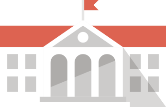 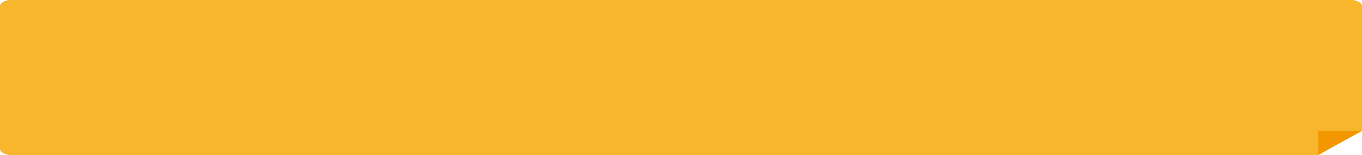 6．专修学校、高等技术专门学校
〈专修学校〉
- 29 -
)


豊田西高校
查询专修学校！
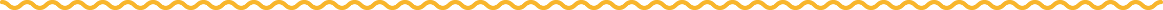 介绍爱知县内专修学校的主页。
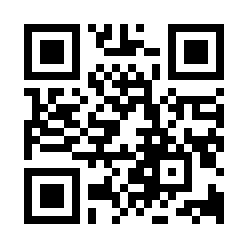 https://www.askr.or.jp/search/
・可通过搜索想要学习的领域或学校名称，查询爱知县内的专修学校。
・介绍可以参加体验入学的学校。
・可确认募集事项（考试内容及考试日期等）。
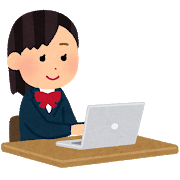 - 30 -
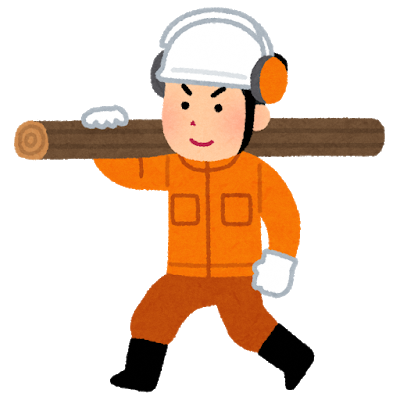 〈高等技术专门学校〉
・实行针对技术劳动者的职业培训
・为将来想要从事建筑、造园、电气等相关工作的学生的学校
・考试科目：语文、数学、面试
・注意事项：因不同于正规高中或大学，所以高等技术专门学校
                    毕业后无法取得学位。
・ 申请方法：向职业安定所（Hello Work）提交资料
- 31 -
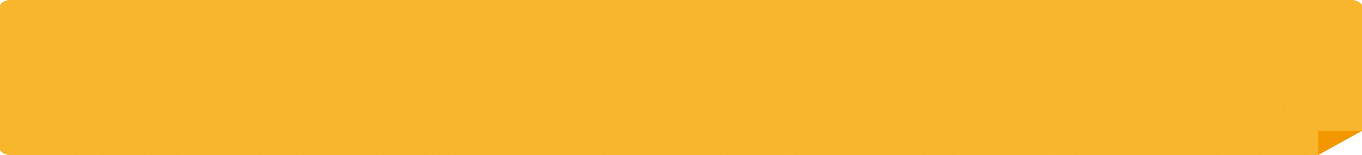 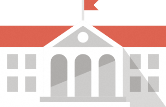 7．选择升学就业的流程示例
【中学１年级】
◆ 职业采访・学习职业的相关知识。
 通过身边工作的人，学习工作的意义。
 ⇒了解各种工作
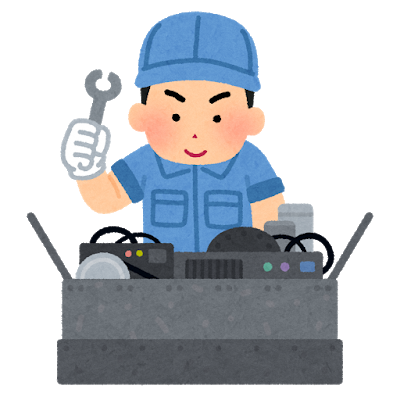 - 32 -
【中学２年级】
◆ 体验职场工作
 在当地的企业或医院、福祉院所等亲身体验工作。
 在与人交流互动中学习工作的乐趣。
 ⇒ 使其成为选择升学就业时的契机
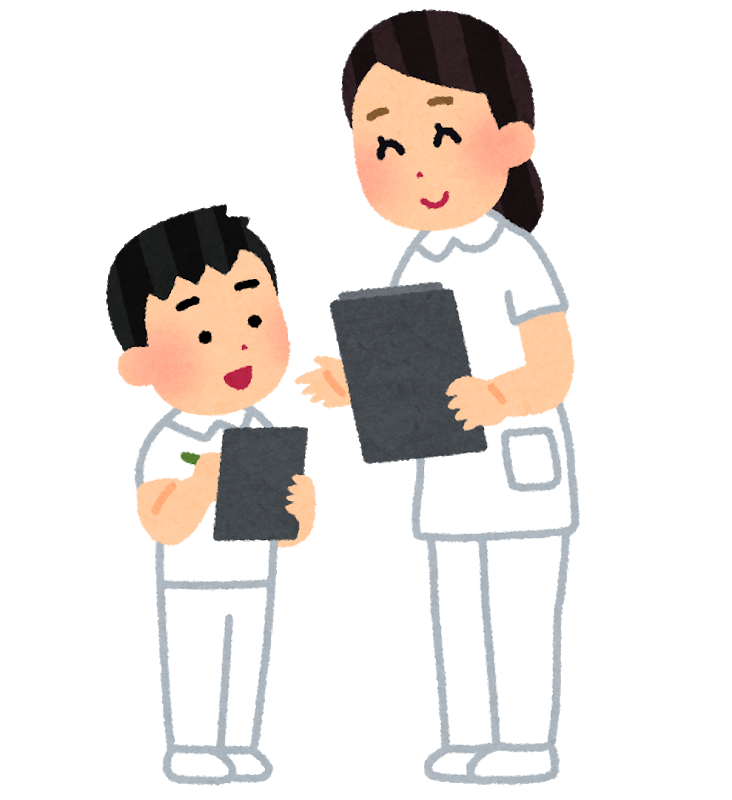 - 33 -
【中学３年级】
 ◆ 通过修学旅行体验职场工作
  在日本首都东京参观工作场所，采访工作人员。
◆ 调查毕业后升学就业的选择
  为做出升学就业的选择，思考对未来生活的期望及
  今后的生活方式。
⇒ 为实现自我
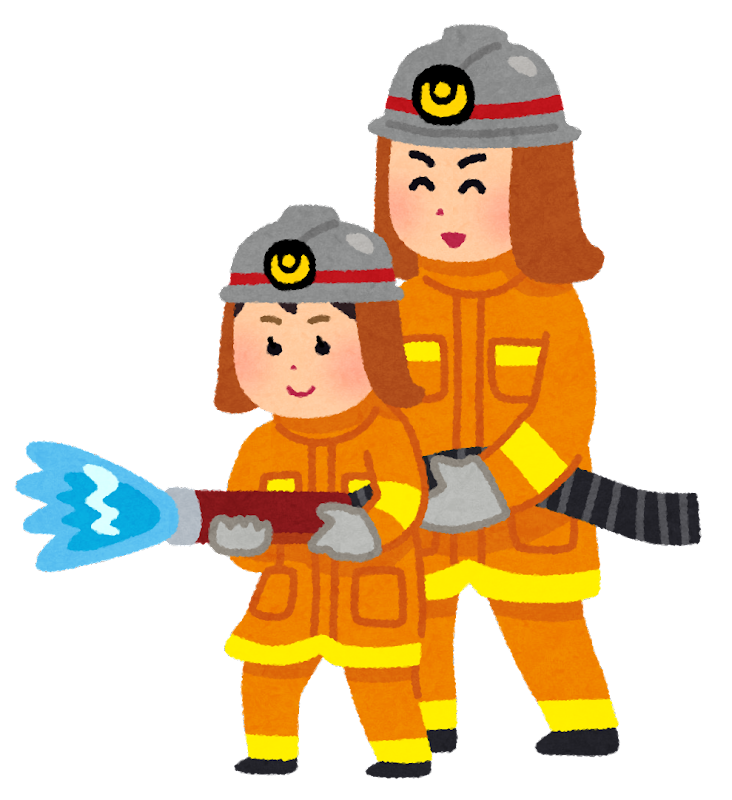 - 34 -
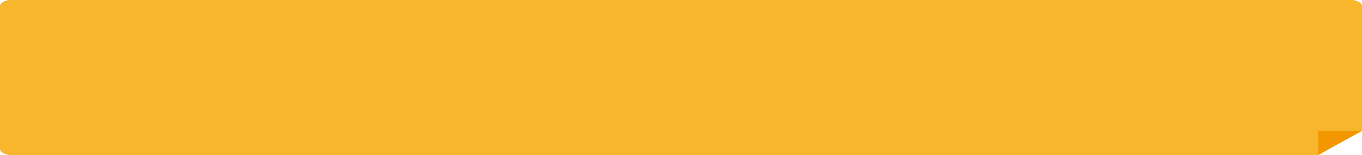 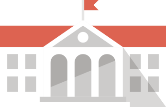 8．升学需要准备什么？
①梦想・目标！
   学习什么和为什么而学
    今后想在日本做什么？
    找到想要做的事
②日语能力及学业水平！
    主动使用日语！
    全心投入到学校的课业中。
- 35 -
③生活适应能力
・遵守时间
・令人愉悦的问候
・得体的装扮和措辞
・ 遵守规则
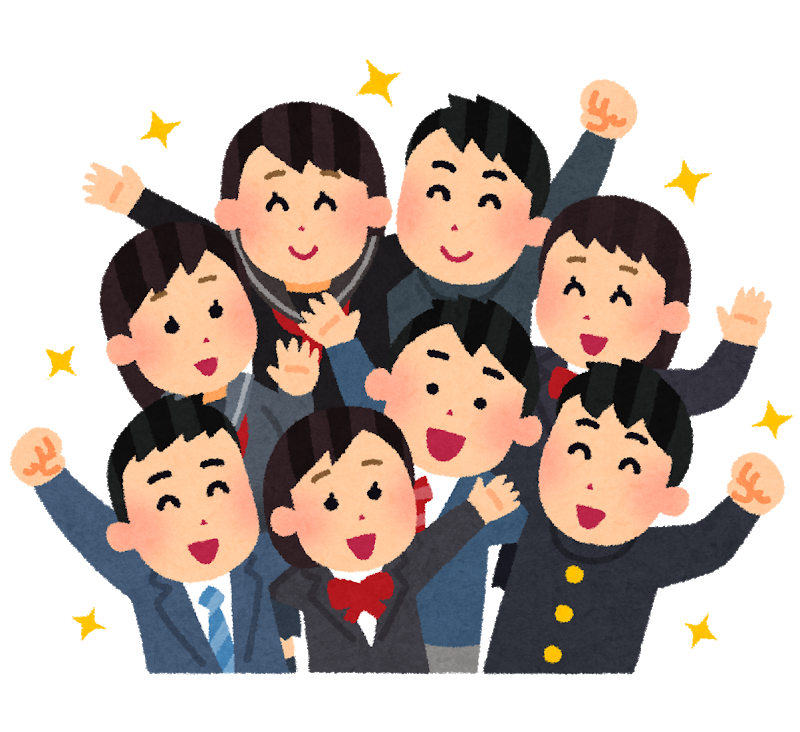 - 36 -
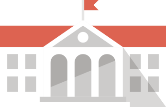 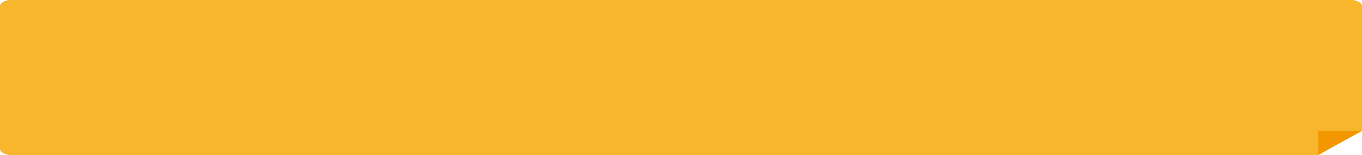 9．为了自己的未来
◆　该学习时认真学！
◆　好好地向学校老师咨询
◆　决定选择升学就业时与家人商议
◆　参观学校（体验入学）
◆　不放弃！
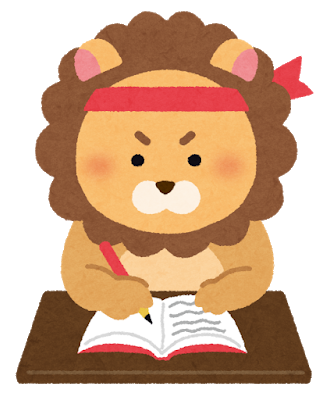 因为很重要再重复讲一次
- 37 -
支持你的梦想！
带着微笑前行吧！
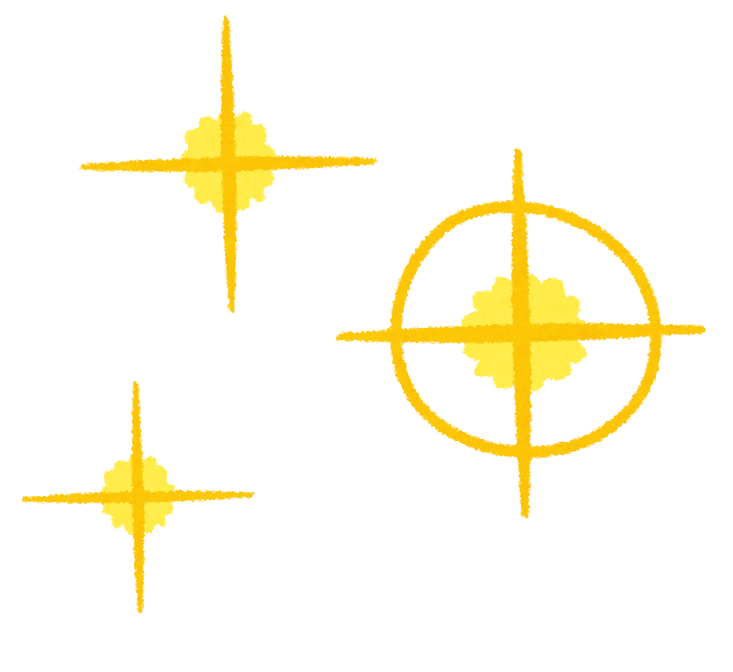 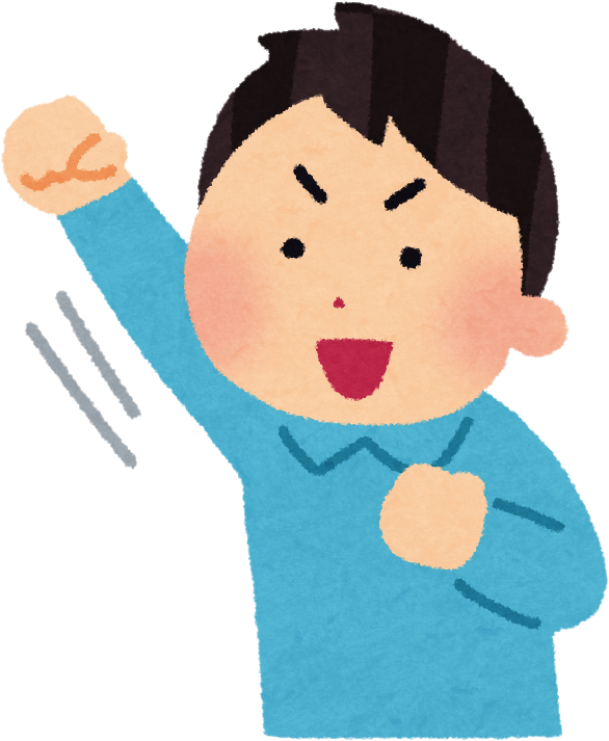 加油！
- 38 -
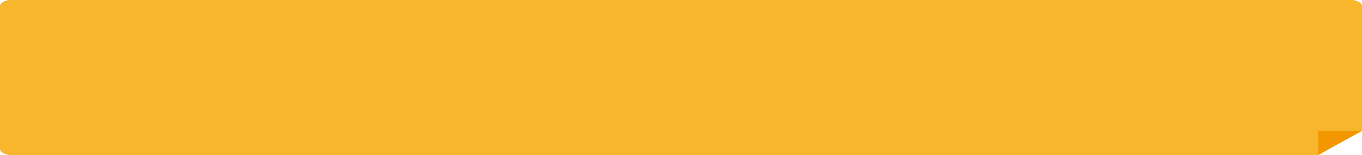 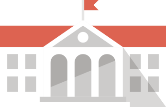 补充信息❶　　县立晚间中学
・约在17点至21点之间上课
 ・一天有4堂课（1堂课：40分）
 ・毕业需要3年
  （可缩短或延长最长6年）
示例）县立晚间中学的一天
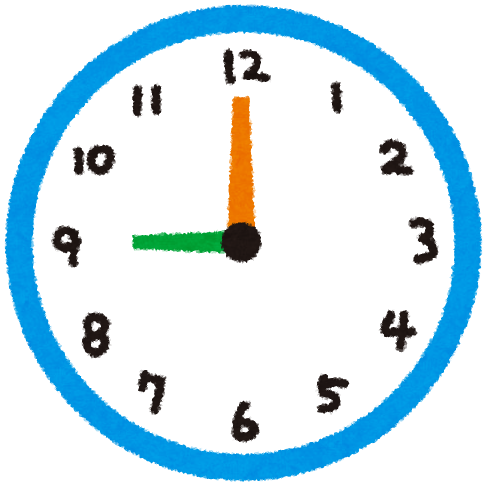 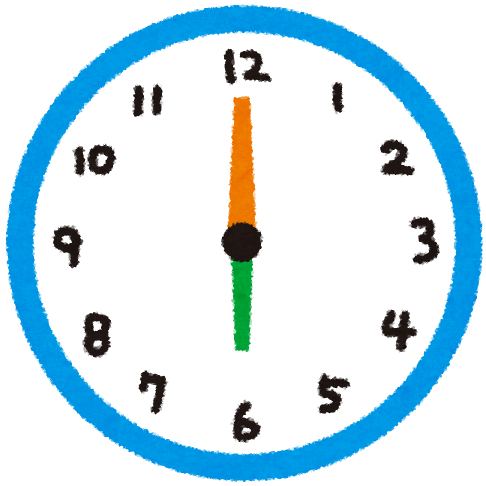 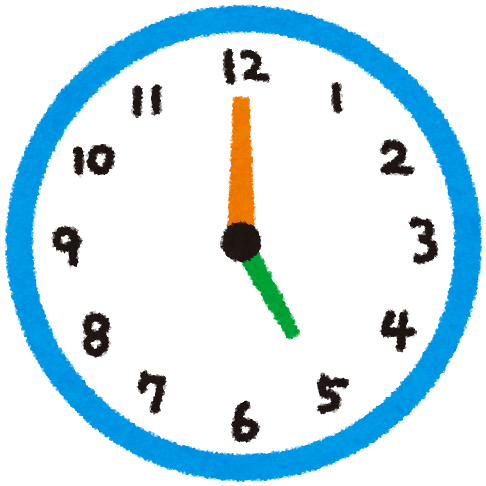 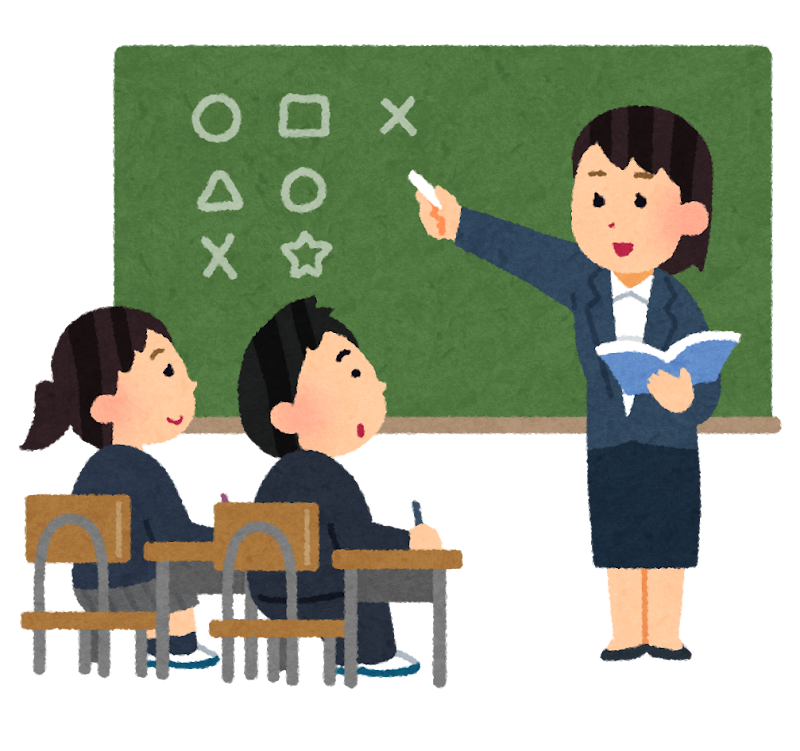 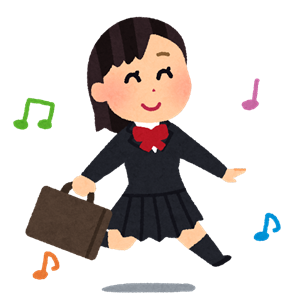 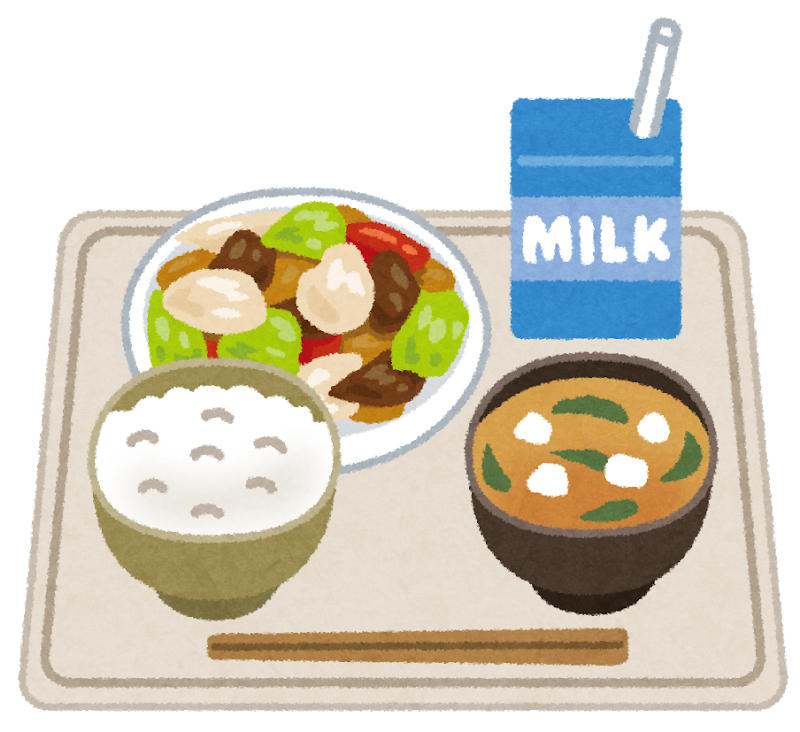 - 39 -
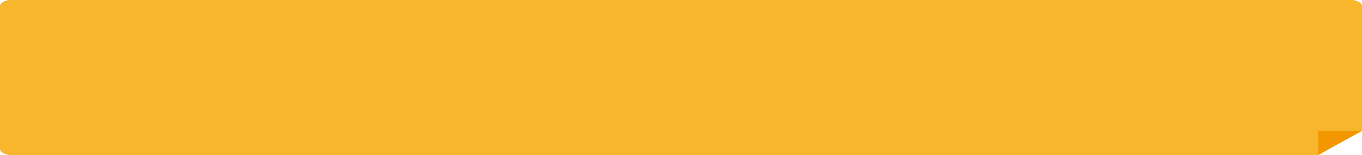 补充信息❷　国际文凭大学预科项目
是一项国际文凭组织提供的国际教育项目。结束课程并通过考试后，即可取得国际文凭。国际文凭是由国际认可的大学入学资格。可取得日本高中文凭的授权校较少。
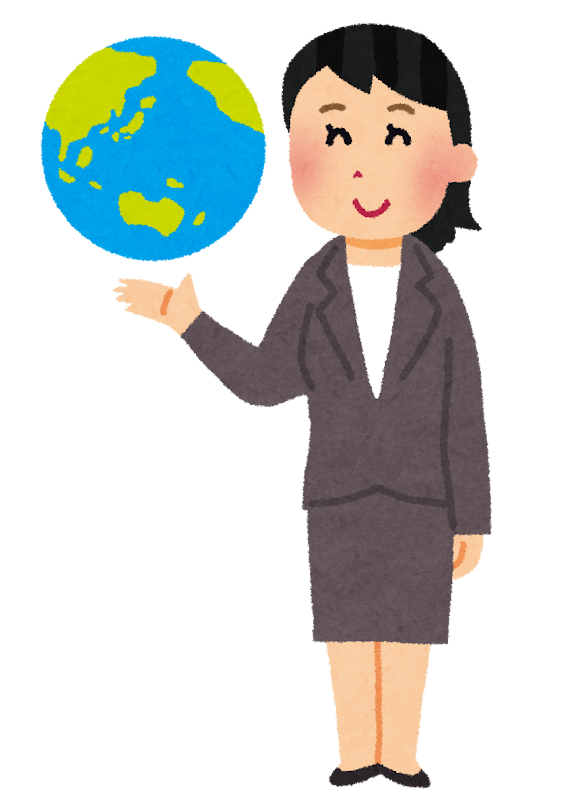 ・基本上使用英语授课。
　・有9月份开学的学校。
　・有必修和选修科目。
- 40 -
爱知县内的
国际文凭大学预科项目 授权校
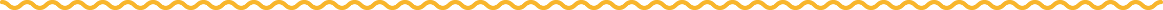 ＜可取得高中文凭＞
・国际高中
・名古屋国际高中
＜国际学校＞
・江西国际学校

・名古屋国际学校
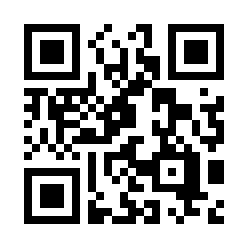 https://ic.nucba.ac.jp/jp/
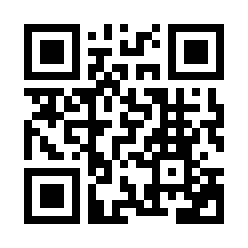 https://www.nihs.ed.jp/
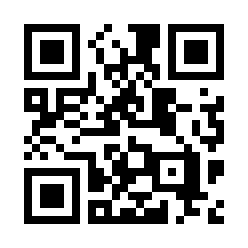 https://enishi.ac.jp/JP/
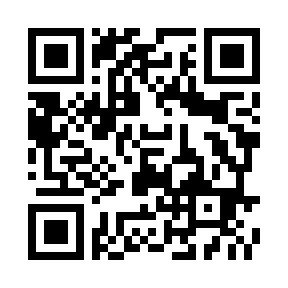 https://www.nis.ac.jp/japanese/welcome
- 41 -